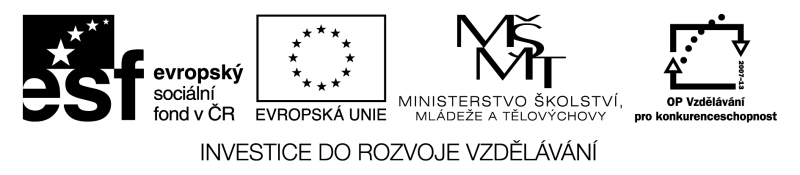 Perokresba
Základními výrazovými prostředky jsou 
bod a linie.
Na rozdíl od kresby tužkou nepracujeme s přítlakem a odlehčením, ale tmavá a světlá místa vytváříme hustým nebo řídkým vrstvením a křížením čar a linií přes sebe.
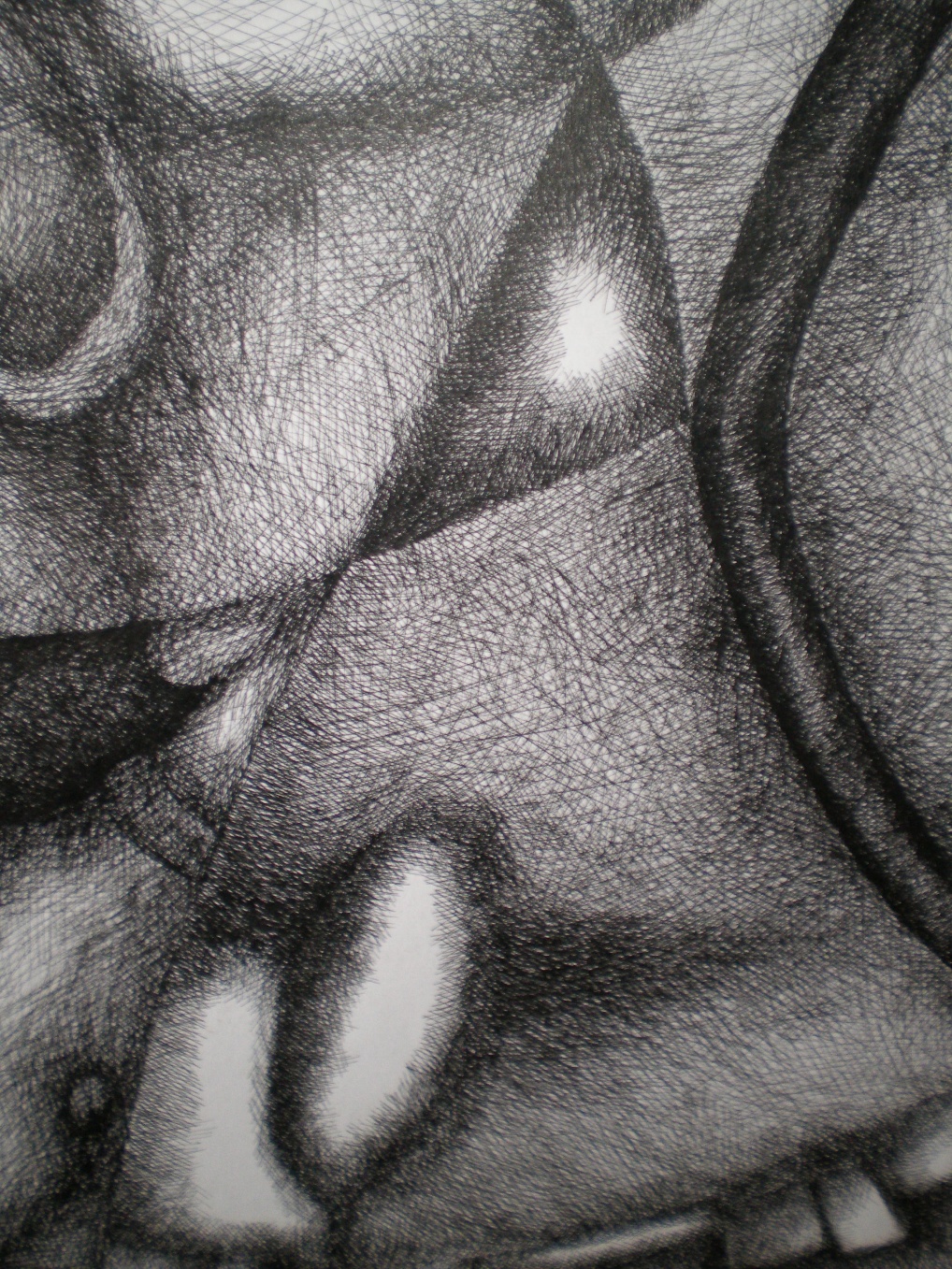 Obr.1
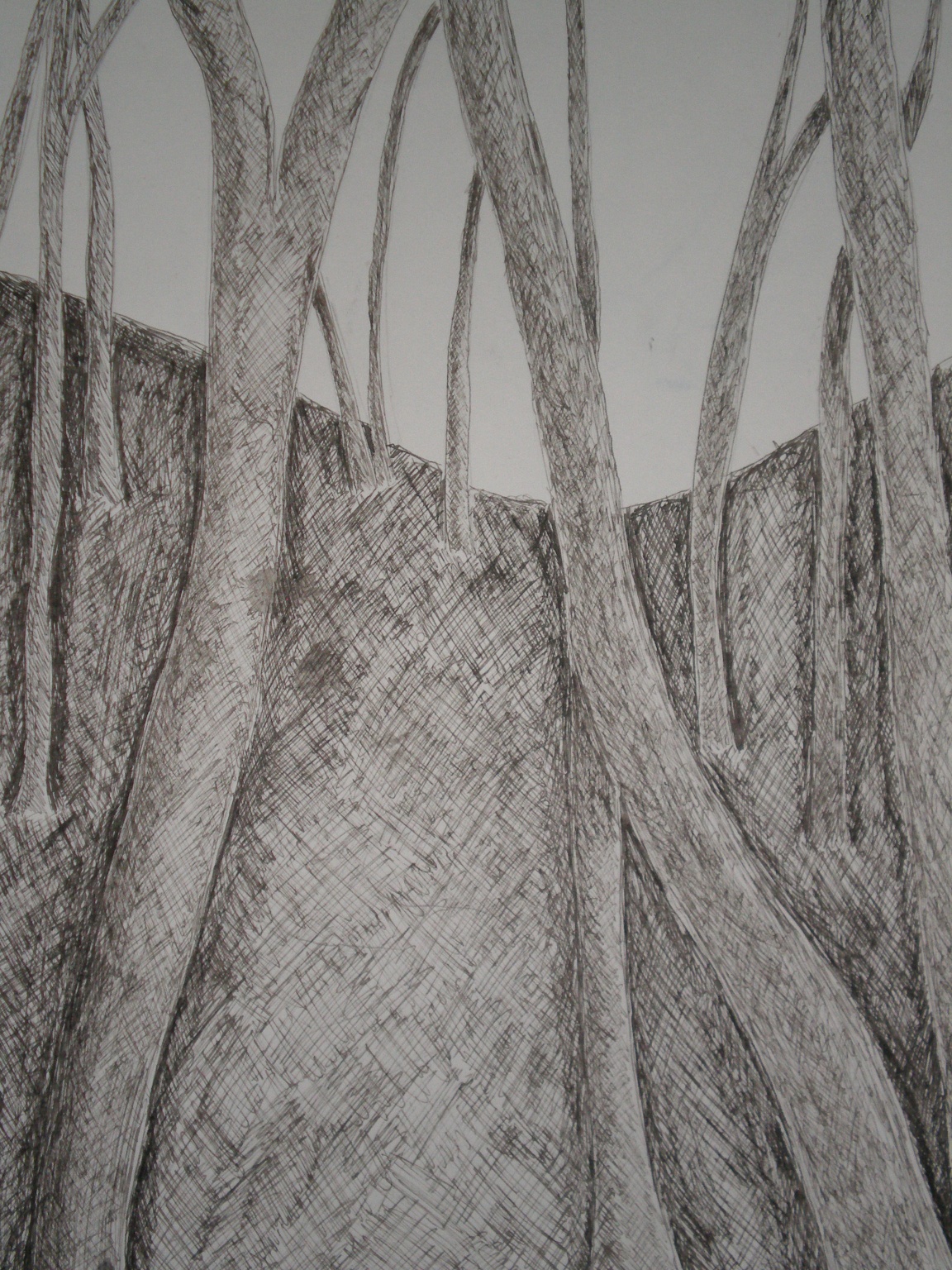 Obr.2
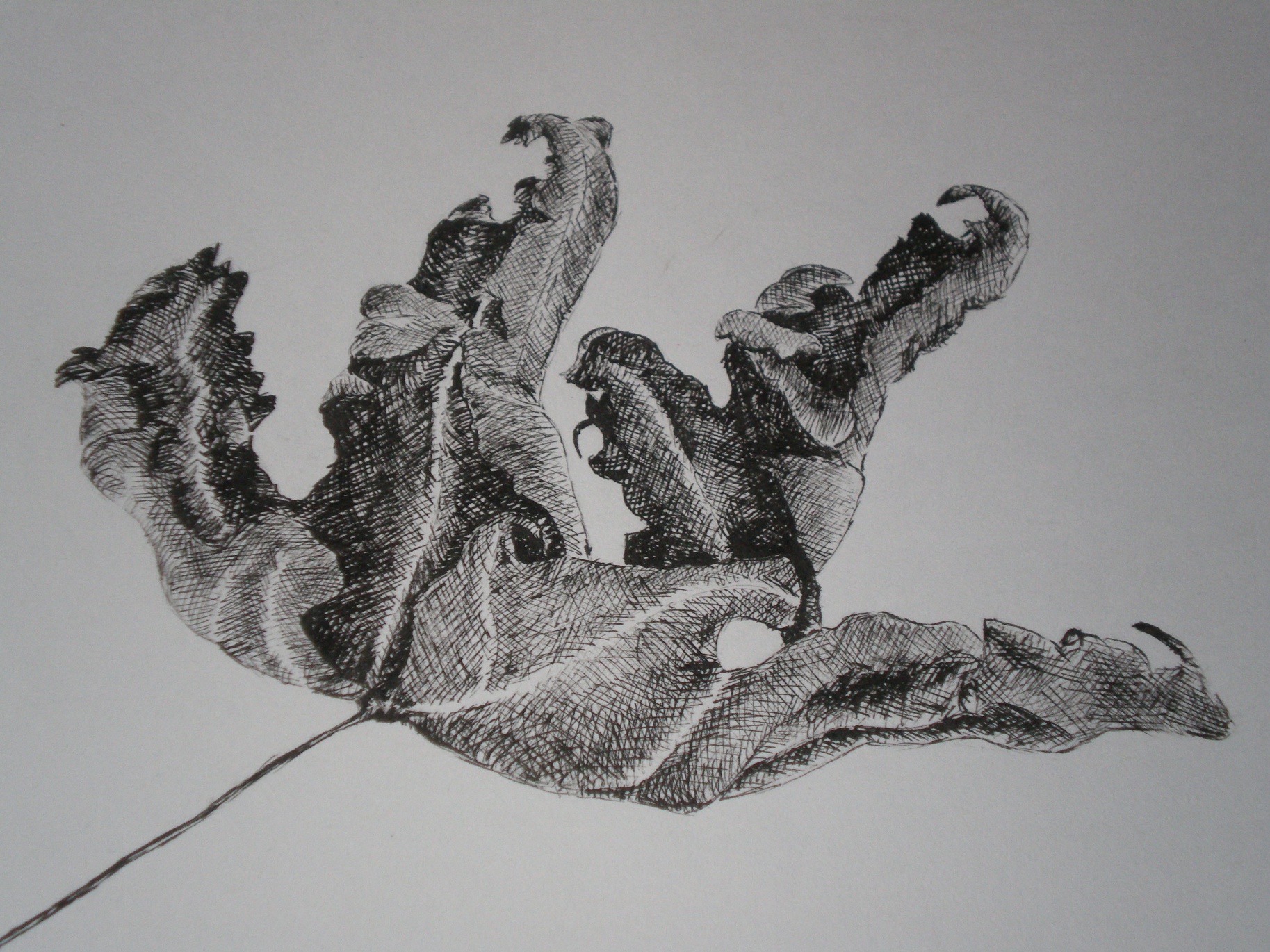 Obr.3
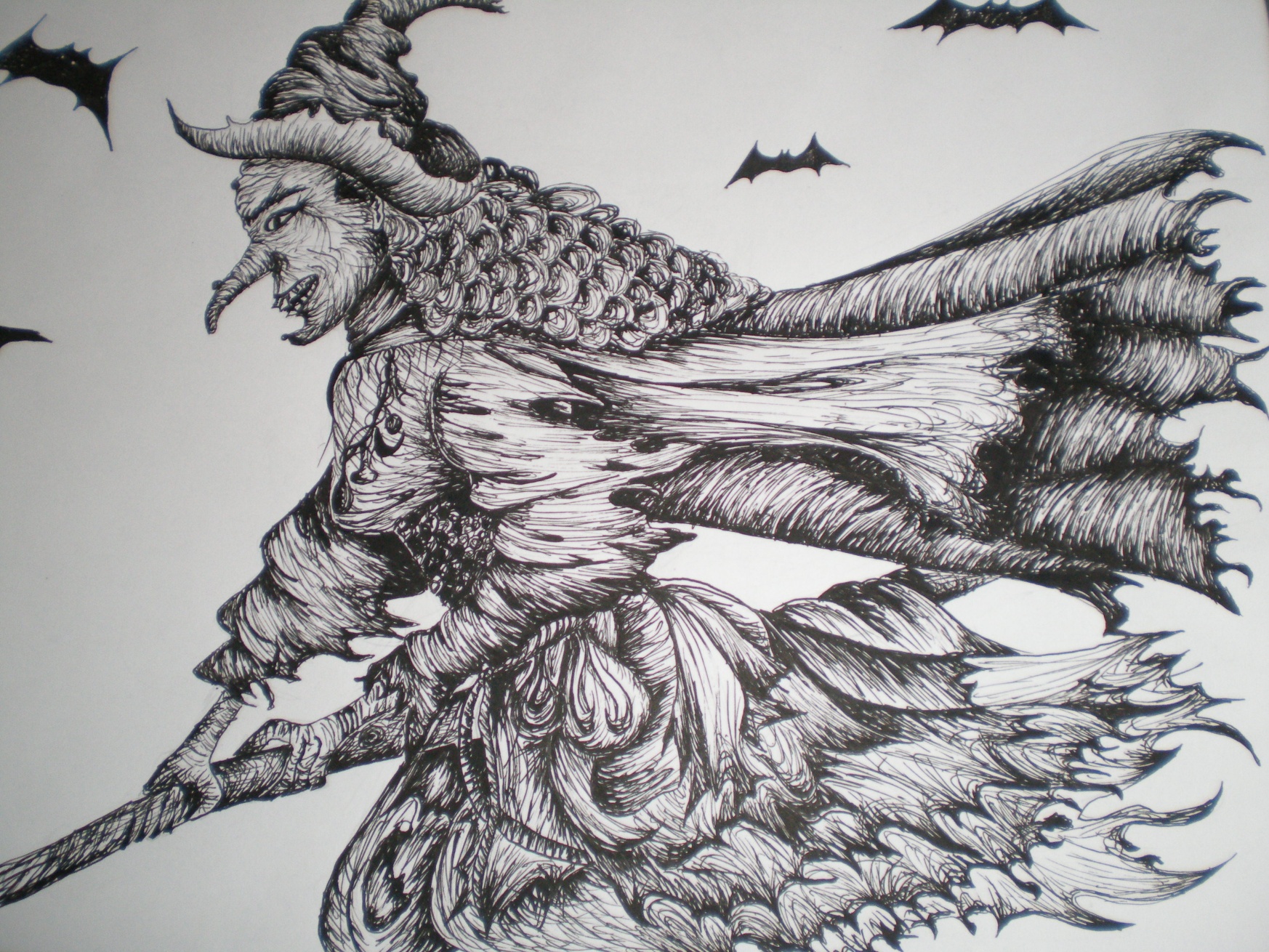 Obr.4
Použité zdroje
BROŽOVÁ, Vlasta. Kreslíme, malujeme, modelujeme. 1. vyd. Praha: Fortuna, 1993, 174 s. ISBN 80-716-8018-4.
Obr.1 archiv autorky 
Obr.2 archiv autorky 
Obr.3 archiv autorky 
Obr.4 archiv autorky